Nursing Home Financial Advisory Committee
January 8, 2025
Members: 
Nicole Godburn, DSS, Director of Rate Setting; Lorraine Cullen, DPH, Branch Chief, Healthcare Quality and Safety; Barbara Cass, DPH, Senior Advisor to the Commissioner for LTC; Claudio Gualtieri, Senior Policy Advisor to the Secretary of OPM; Mairead Painter, State LTC Ombudsperson; Michael Morris, CHEFA; Margaret Morelli, Executive Director, Leading Age CT; Matthew Barrett, Executive Director CAHCF.
Welcome/Call to Order​
Approval of October 9, 2024 Meeting Minutes​
General Nursing Home Data for the Quarter and Year-To-Date​
Licensed Beds and Census​
Facilities by Size and Region​
Receiverships, Bankruptcies, Closures, Temporary Managers​
Request for Interim Rates​
Change in Ownerships (CHOW’s)​
Healthcare Quality and Safety Issues​
Back to Basics Training Update
CLA Presentation – Medicare Advantage
Discussion
Agenda
Connecticut Department of Social Services
Bed Capacity-Census Data
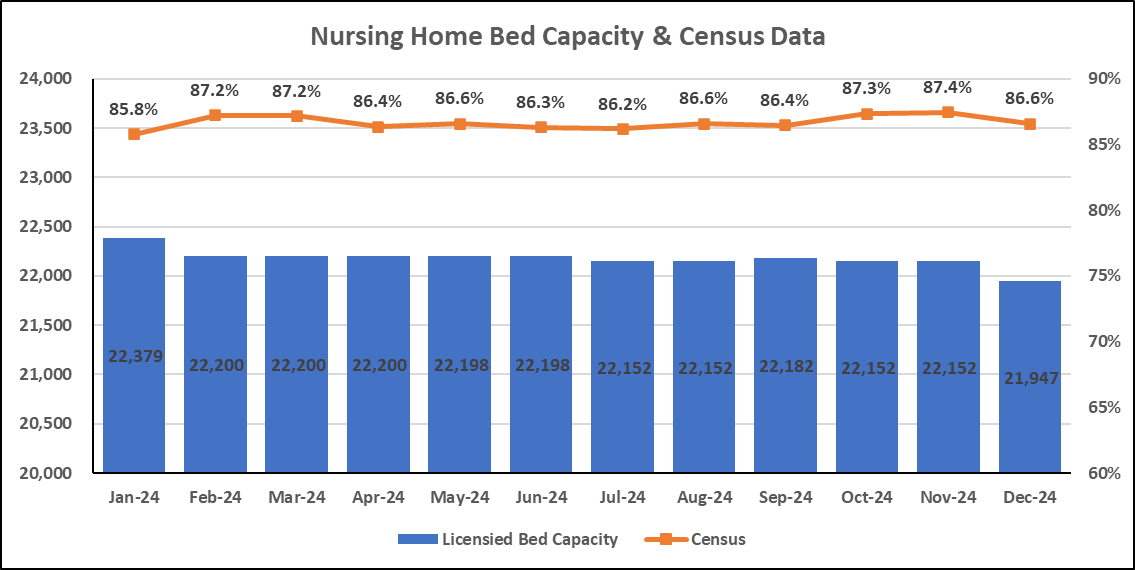 Connecticut Department of Social Services
Number of Homes by Bed CountN=196* Nursing Homes
There was one new closure in Q1 of 2025.

Abbott Terrace Health Center had 205 licensed beds and closed on 11/05/2024.
*updated 12/31/2024
Connecticut Department of Social Services
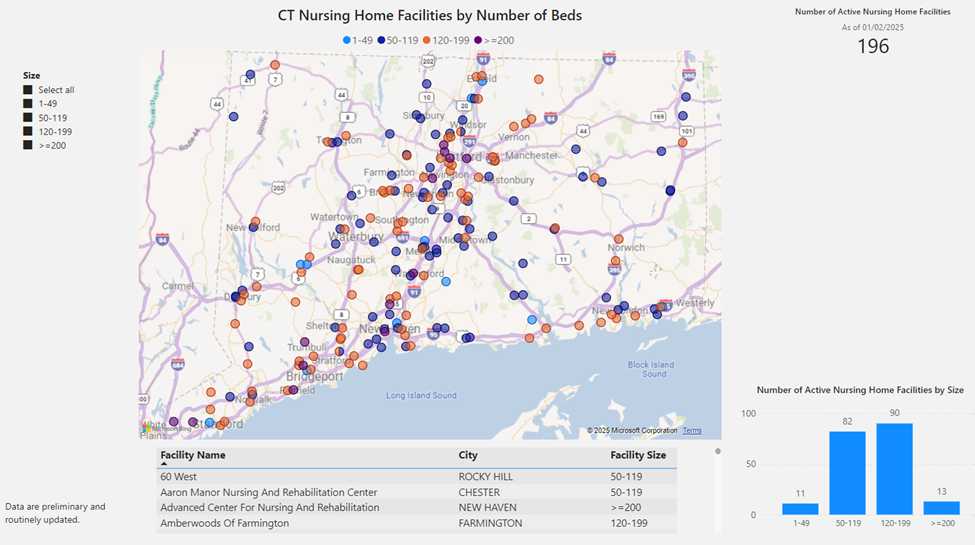 Nursing Home Receiverships, Bankruptcies, Temporary Managers and Closures
*2024: Chesterfields, Touchpoints of Farmington, Crestfield, Middlesex Health Care
*2025: Abbott Terrace
Connecticut Department of Social Services
[Speaker Notes: There were no additional receiverships, bankruptcies, temp. managers, or closures during the quarter ended 6/30/24.]
Request for Interim Rates
Connecticut Department of Social Services
[Speaker Notes: Updated! No interim rate requests during the quarter ended 6/30/24.]
Change of Ownership (CHOW) SFY 2022-2025
Connecticut Department of Social Services
CHOW Activity: 10/01/24-12/31/24
There were 12 CHOWs in the past quarter.
Connecticut Department of Social Services
Nursing Home Quality and Safety IssuesTop Five Federal Tags for the period October 1, 2024, to December 31, 2024
Connecticut Department of Social Services
Top 5 Most Frequently Cited Deficiencies
Connecticut Department of Social Services
Immediate Jeopardy FFY 2025
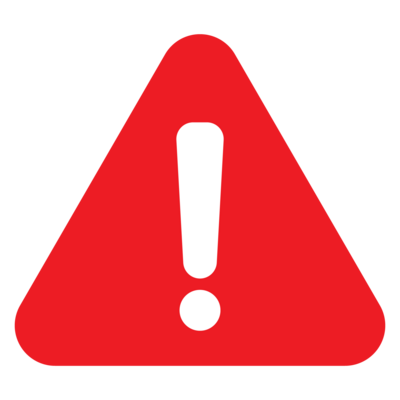 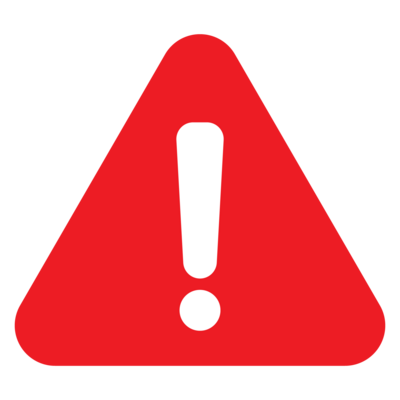 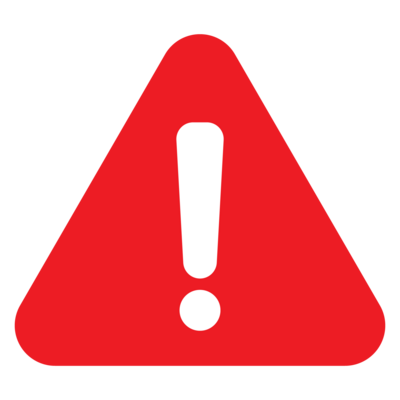 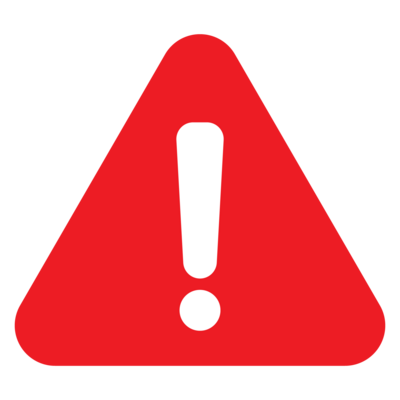 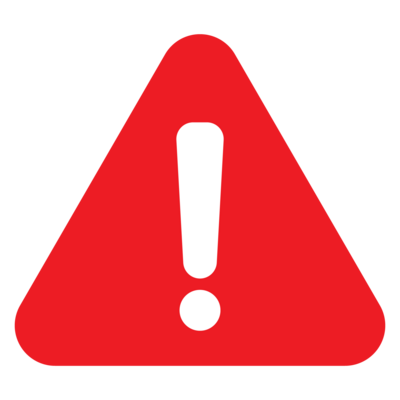 A red arrow indicates IJ deficiencies that have been seen across quarters.
An exclamation point indicates an IJ that was not seen in the previous quarter.
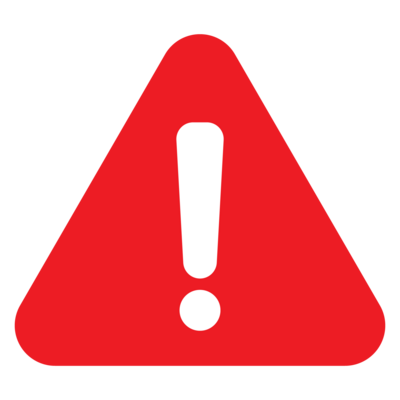 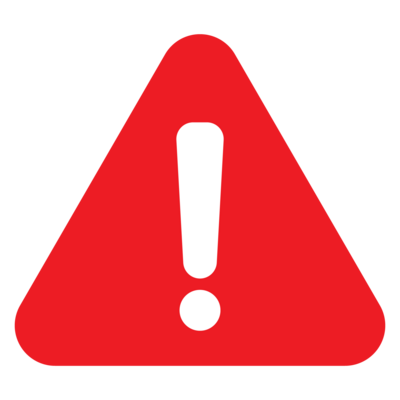 Connecticut Department of Social Services
IJs over time, Facilities Impacted
Connecticut Department of Social Services
Back To Basics Training Update
DPH hosted a Back to Basics Training on Nov 13, 2024.
Training lasted from 8:30am - 4:30pm.
In collaboration with DSS and the Long-Term Care Ombudsman Program.
Target audience: nursing home administrators and directors of nursing.
Key points:
200 attendees.
Topics ranged from Medicaid in nursing homes, to resident rights, key legislation, survey process and preparedness, and the role of nursing home administrator and director of nursing.
Training was paid for using CMP money available to DPH from CMS.
[Speaker Notes: Back to basics training on Nov 13, 8:30-4:30
Target audience – NH administrators and directors of nursing
200 attendees
Presentations from DPH, DSS, and LTC ombudsperson
Topics ranged from Medicaid in nursing homes, to resident rights, key legislation, survey process and preparedness, and the role of nursing home administrator and director of nursing
Training was paid for using CMP money available to DPH from CMS]
CLA Presentation
Connecticut Department of Social Services
Understanding Medicare Advantage & Payor Mix Impacts on Connecticut Nursing Homes
January 8, 2025
16
17
CLA 39th SNF Cost Comparison, Trends ReportTheme: The Great Divergence
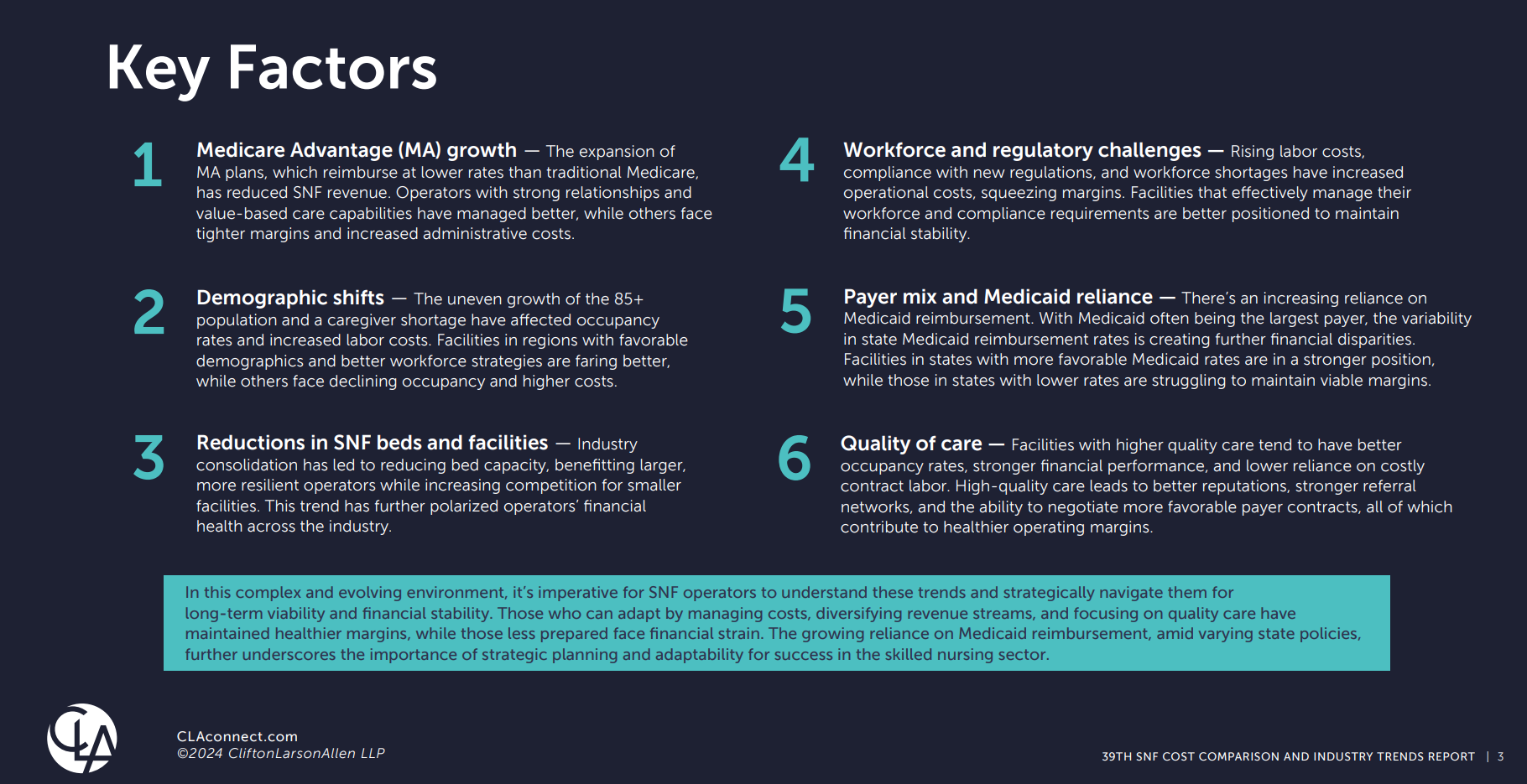 https://www.claconnect.com/en/resources/white-papers/snf-cost-comparison-industry-trends-report
18
Why are we talking about Medicare Advantage?
Because…

Over 50% of all eligible beneficiaries select MA over for fee-for-service 
It has been continuously growing
It has very real revenue impacts for providers compared to traditional Fee-For-Service (FFS) revenues
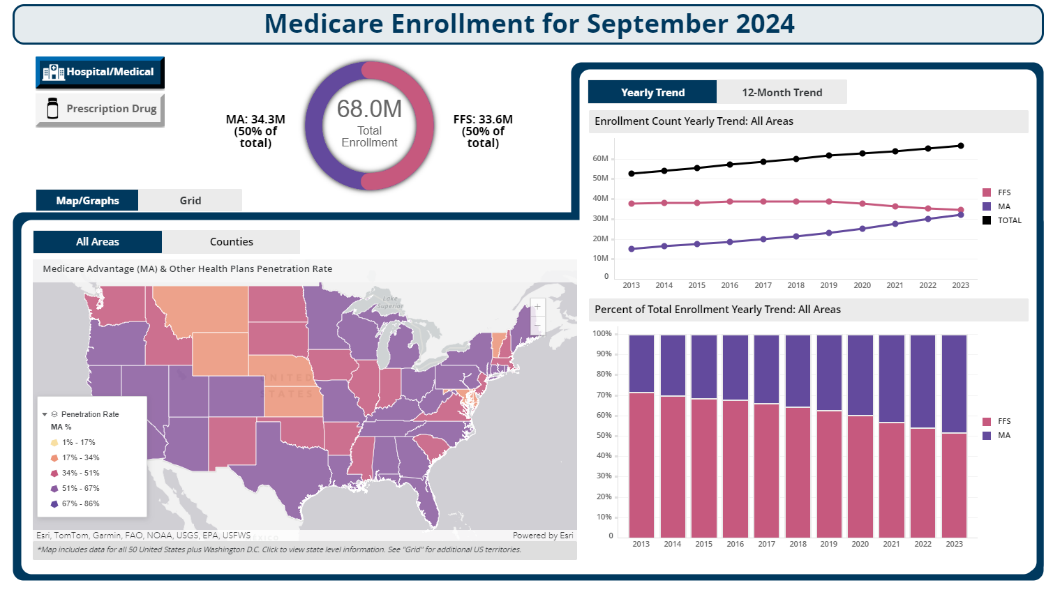 https://data.cms.gov/tools/medicare-enrollment-dashboard
19
Medicare Advantage: Capitation payments
Medicare Advantage plans are paid a Per Member Per Month capitation rate regardless of amount of services 
Rate is created from a county benchmark compared to the plan bid. This creates a base rate. The base rate is adjusted based on the beneficiary’s risk score (i.e.: comorbidities, age etc.) to reflect patient acuity/risk. This is the risk adjustment.
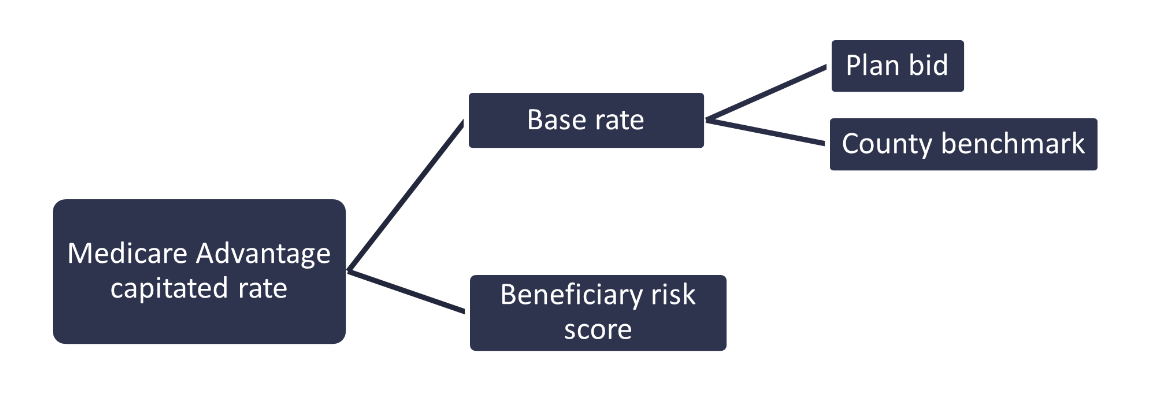 20
Connecticut
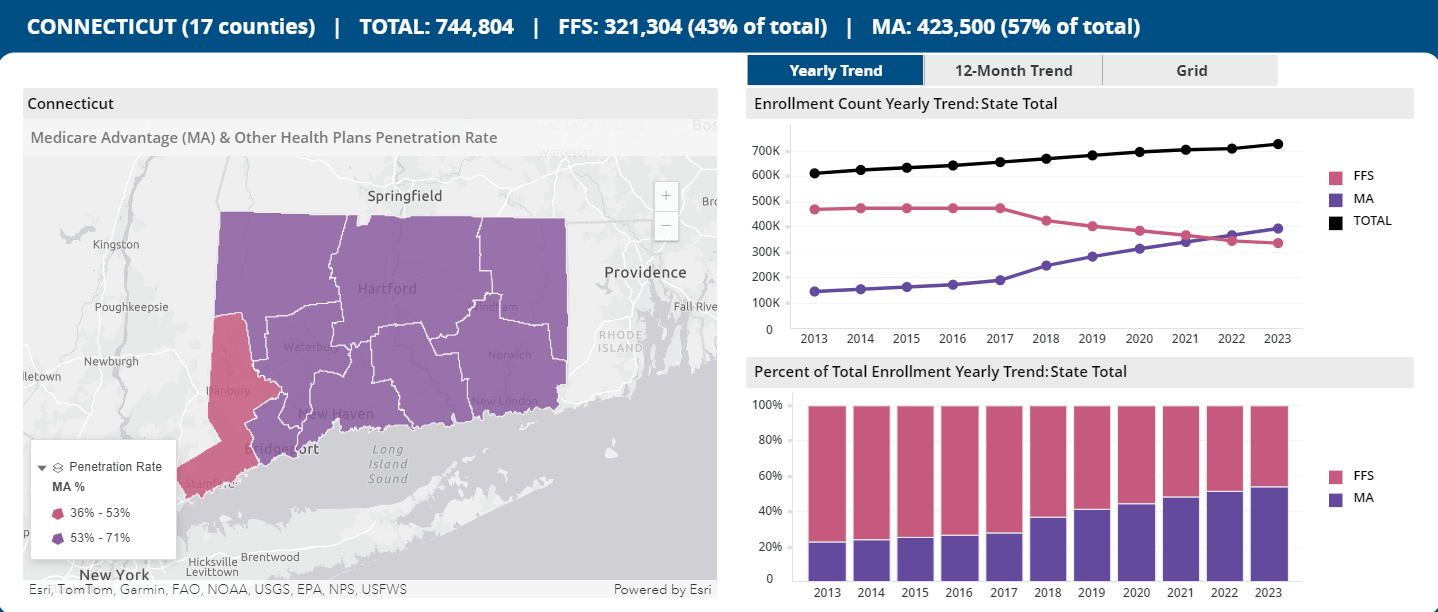 Medicare Enrollment Dashboard | CMS Data
21
Connecticut: MA vs. FFS
Medicare Advantage in 2025
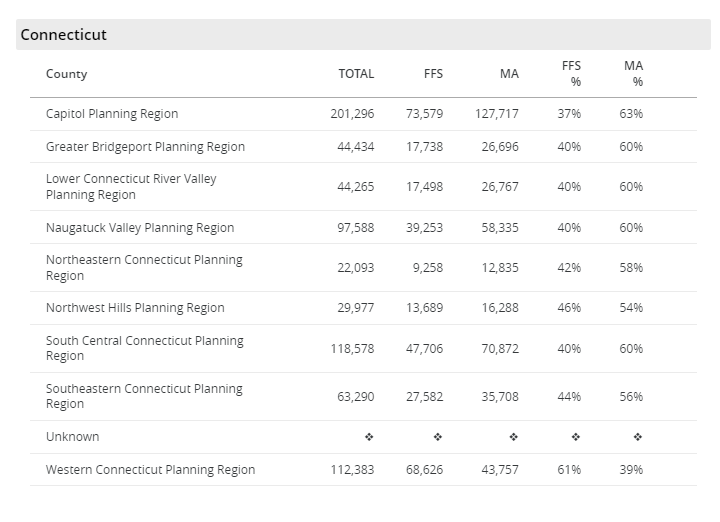 The average monthly Medicare Advantage plan premium changed from $19.77 in 2024 to $20.03 in 2025
61 Medicare Advantage plans are available in 2025, compared to 51 plans in 2024 
100% of people with Medicare have access to a Medicare Advantage plan. 
$0 is the lowest monthly premium for a Medicare Advantage plan. 
100% of people with Medicare will have access to a Medicare Advantage plan with a $0 monthly premium.
Medicare Enrollment Dashboard | CMS Data
2025-ma-part-d-landscape-state-state-fact-sheet.pdf
22
Medicare Advantage vs FFS
Anecdotally and research shows MA plans pay less than FFS, oftentimes significantly less 
How much less depends on different factors (market-specific factors, MA penetration, number of SNF beds, competition, strength of providers etc.)
Zimmet - eCapintel Research
National Investment Center
NIC data showed traditional Medicare rates nationally at nearly $600 per resident day, while managed Medicare paid $468 per day.
https://skillednursingnews.com/2023/05/big-trouble-medicare-advantage-rates-strain-snf-margins-deepen-sectors-pain/
Looked at 13 markets nationally with over 1,500 admissions (2021-2022)
All markets showed MA paid less (7-42% less per day; 45-66% less per admission)
https://ecap-directory-dev.s3.amazonaws.com/MA%20analysis%20ZHSG-CORE%2011-9-22.pdf
23
CLA’s 39th Trends Report: Payor Mix
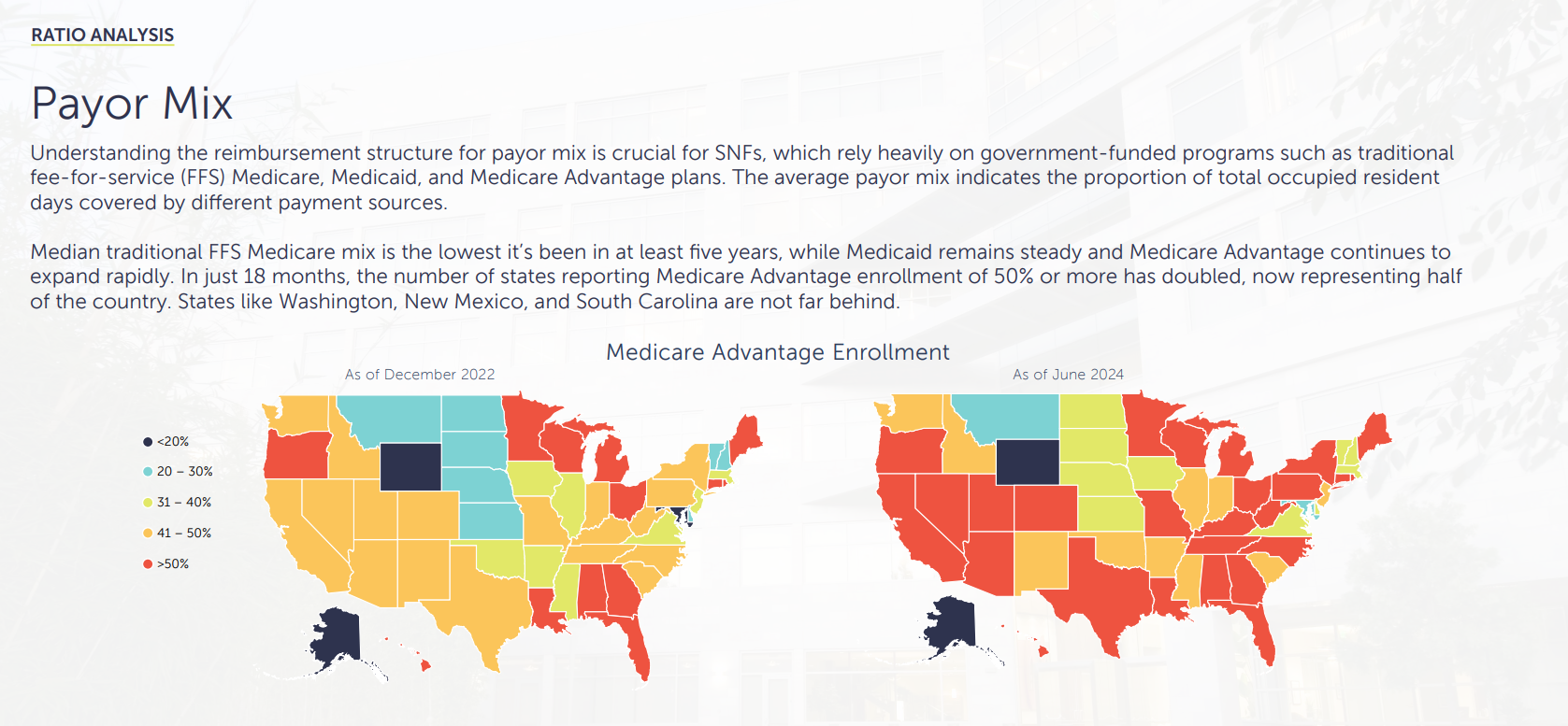 https://www.claconnect.com/en/resources/white-papers/snf-cost-comparison-industry-trends-report
24
CLA 39th Report: CT Median Payor Mix
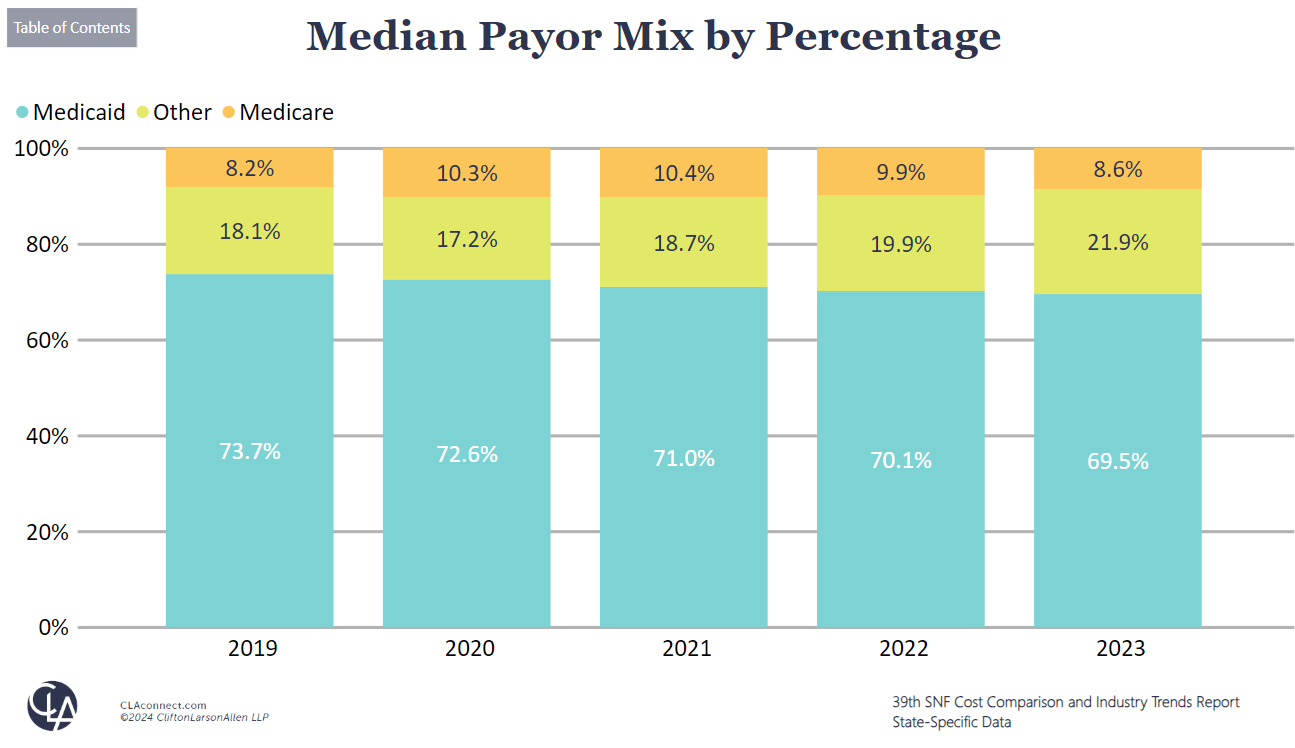 https://www.claconnect.com/en/resources/white-papers/snf-cost-comparison-industry-trends-report
25
Nursing Home Outlook?
Medicare FFS rates are sufficient (see MedPAC graphic at right)
Don’t expect any increases
MA growth will continue
Congress may look at adm burden but not payment adequacy 
Adequate Medicaid rates are essential
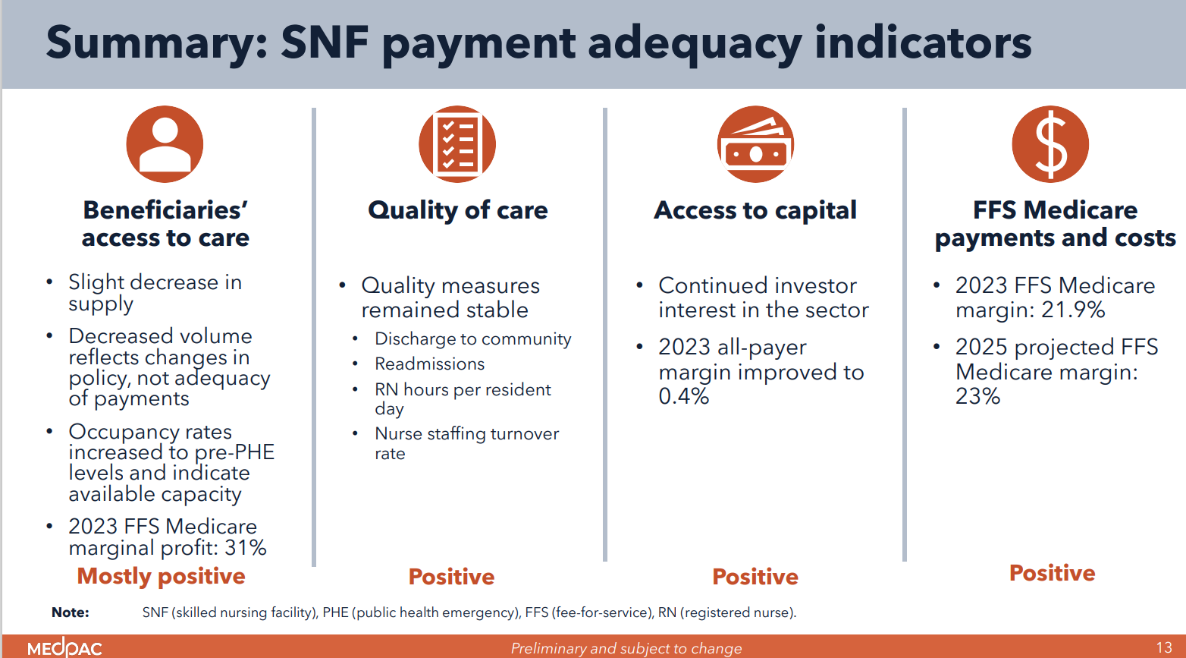 Tab-E-SNF-payment-adequacy-December-2024_SEC-1.pdf
26
Questions?

Jennifer Boese, MS
Director, Health Care Policy & Innovation
Jennifer.Boese@CLAConnect.com 

Jonathan Fink, CPA
Principal
Jonathan.Fink@CLAConnect.com
27
Discussion
Connecticut Department of Social Services